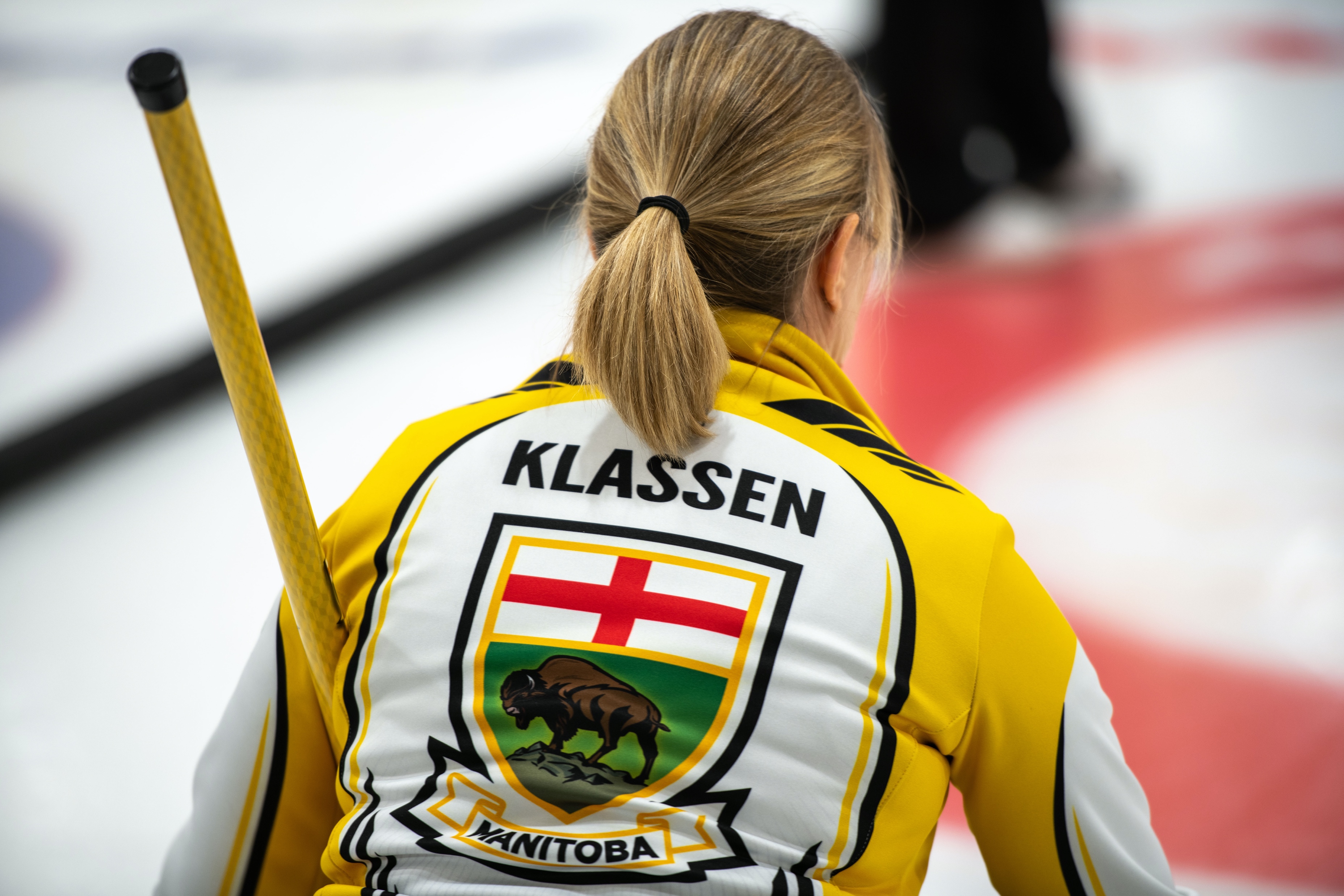 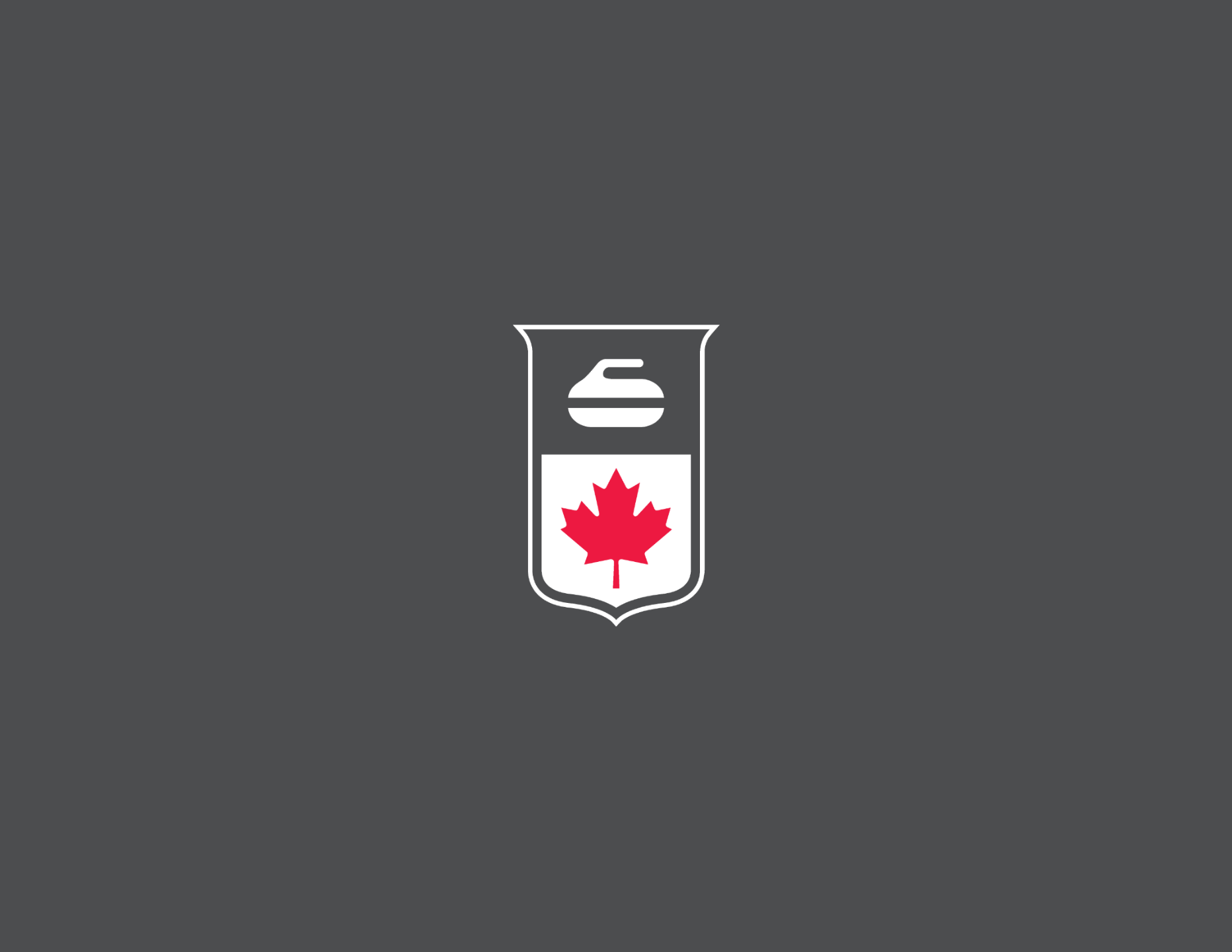 CURLING AND OUR COMMUNITY
Insert Club Name Here
CURLING IN CANADA
An Introduction
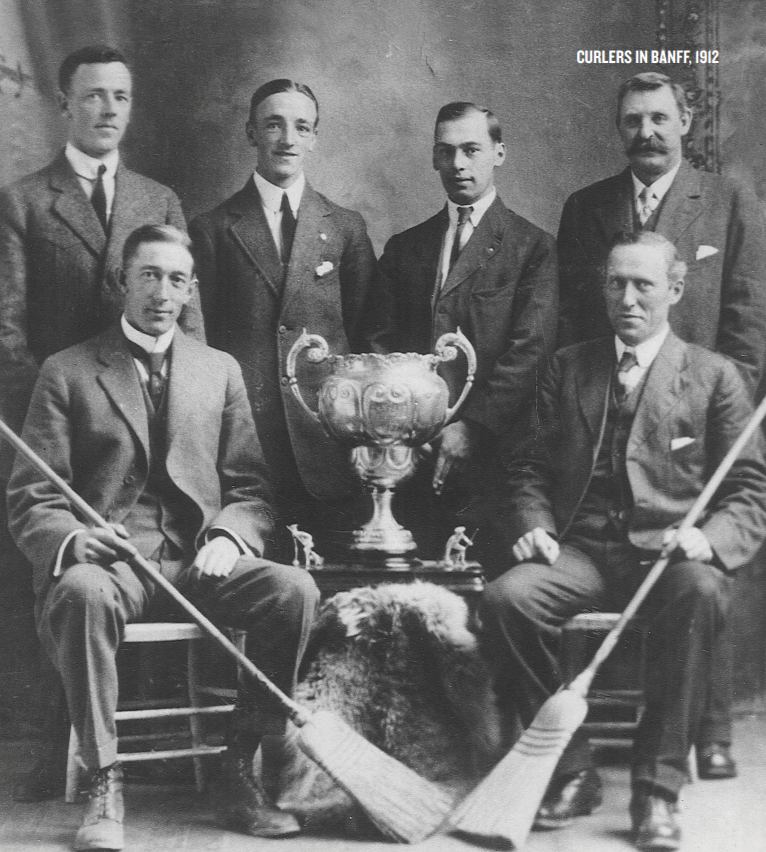 A CANADIAN PASTIME
Since arriving on our shores in 1759, curling
has connected Canadians and united diverse
communities on the rink. Although the sport has
changed over the centuries, the qualities which
capture our imagination persist; the tradition
of fraternity, the spirit of sportsmanship, and
the drive for excellence.

Today, Canada is the world leader in the sport.
From thriving grassroots play to the international
athletic stage, 90% of all curlers hail from Canada.
Curling is a definitive national pastime, with
traditions and values that mirror our distinctly
Canadian outlook. We are fierce but friendly
competitors. We are proud but humble.
NO OTHER SPORT IN CANADIAN HISTORY HAS WON A MEDAL AT EVERY OLYMPIC GAMES
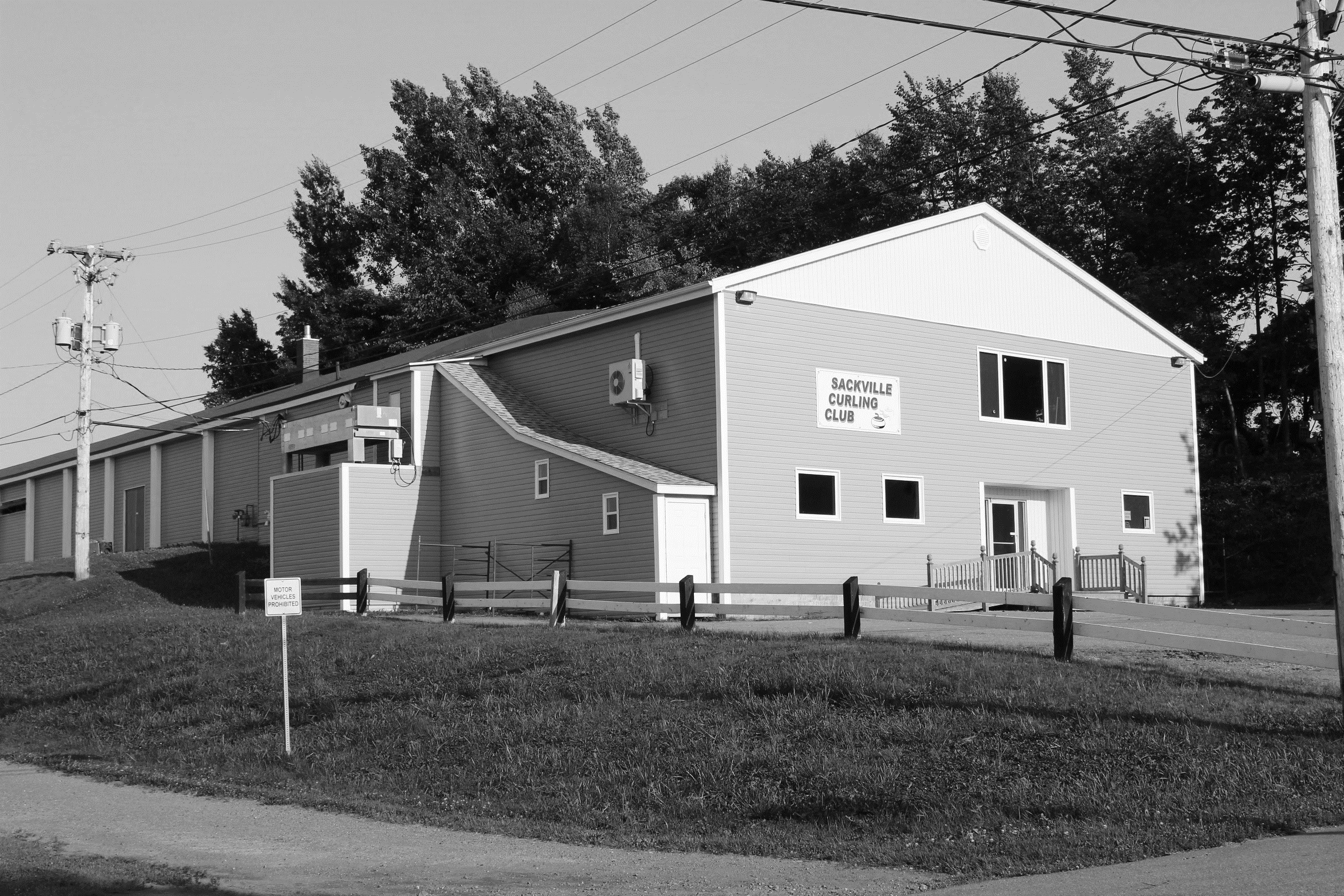 CURLING CLUBS ARE COMMUNITY HUBS
Curling Clubs are: 
Inclusive
Volunteer Driven
Accessible
Gathering Places
Curling rinks are vital to some small communities, providing a venue for people of all ages to gather and engage in sport.  The curling community is a diverse group of people of widely varying ages, backgrounds and socioeconomic circumstances.
THE ECONOMIC IMPACT
800,000
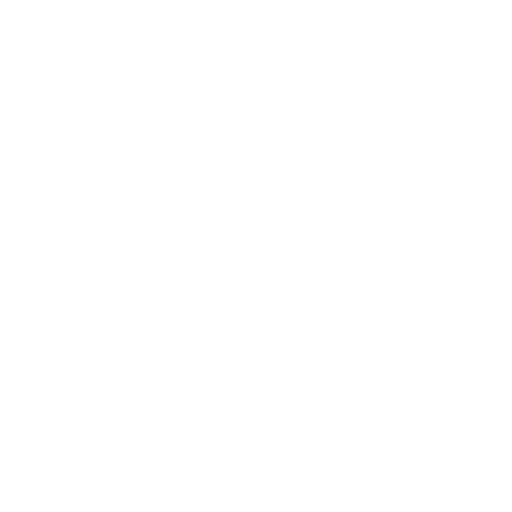 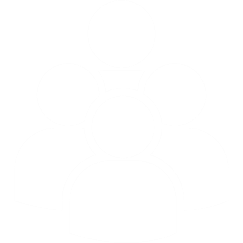 Attendance at Curling Canada Events
3,400
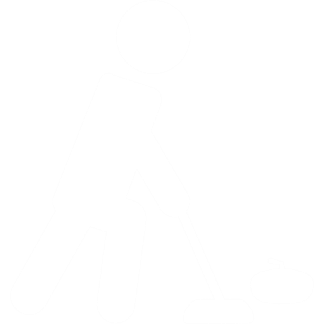 $584 MILLION
Jobs Supported by Curling
$186 MILLION
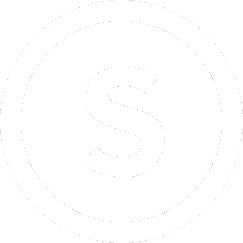 Economic Activity 
Across Canada
Wages and Salaries Supported by Curling
INSERT PROVINCE/TERRITORY HERE
Curling In OUR Province
BY THE NUMBERS
XXX
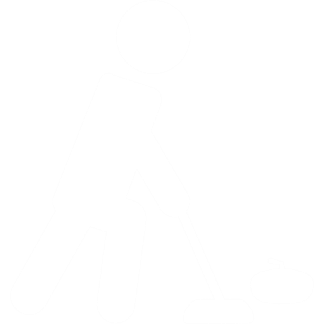 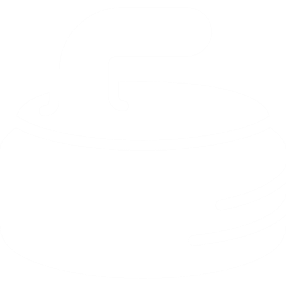 Number of Curling Clubs
1063
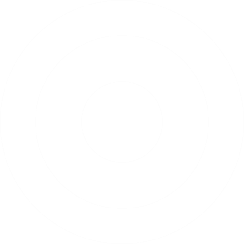 XX,XXX
Curling Sheets In the Province
$10,376,949
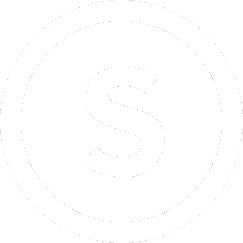 Number of Registered Participants
Wages and Salaries Supported by Clubs
[Speaker Notes: Ontario]
INSERT A GRAYSCALE PICTURE OF YOUR EVENT HERE
SPORTS TOURISM
Major Sporting Events in the Province
INSERT A GRAYSCALE PICTURE OF YOUR PROGRAM HERE
YOUTH PROGRAMS
Engaging the Next Generation of Curlers
INSERT CLUB NAME HERE
About Us
OUR PLACE IN THE COMMUNITY
INSERT A GRAYSCALE PICTURE OF YOUR FACILITY HERE
Insert facts here about your facility and its membership.
If you are able to highlight diversity of membership (age, gender, ethnicity, income group) this is encouraged.
Do you give back to the community?  Give examples here.
Do you have a heartwarming anecdote?  Include it but keep the emphasis on the facts.
INFRASTRUCTURE INVESTMENT
It Will Help…
We Need…
State your investment project or need here. Be concise and clear.
Share how the project/funding will benefit your community.
[Speaker Notes: NOTE:  This slide can be duplicated in the case that there are multiple investment requests.]
BUSINESS CASE
Our Need
State your institutions issue or opportunity here and explain how it is impacting the business.
The Solution
State your proposed solution.  Provide details and explain any alternatives considered.
Our Costs
State your projected costs, cost assumptions and benchmarks.  List any other sources of funding.
Beneficiaries
Who will benefit from this investment?  Be specific about the community/individuals it will impact.
Intended Impact
What are the direct and indirect benefits of the project overall? Are there quantifiable benefits?
[Speaker Notes: NOTE:  This slide can be duplicated in the case that there are multiple investment requests.]